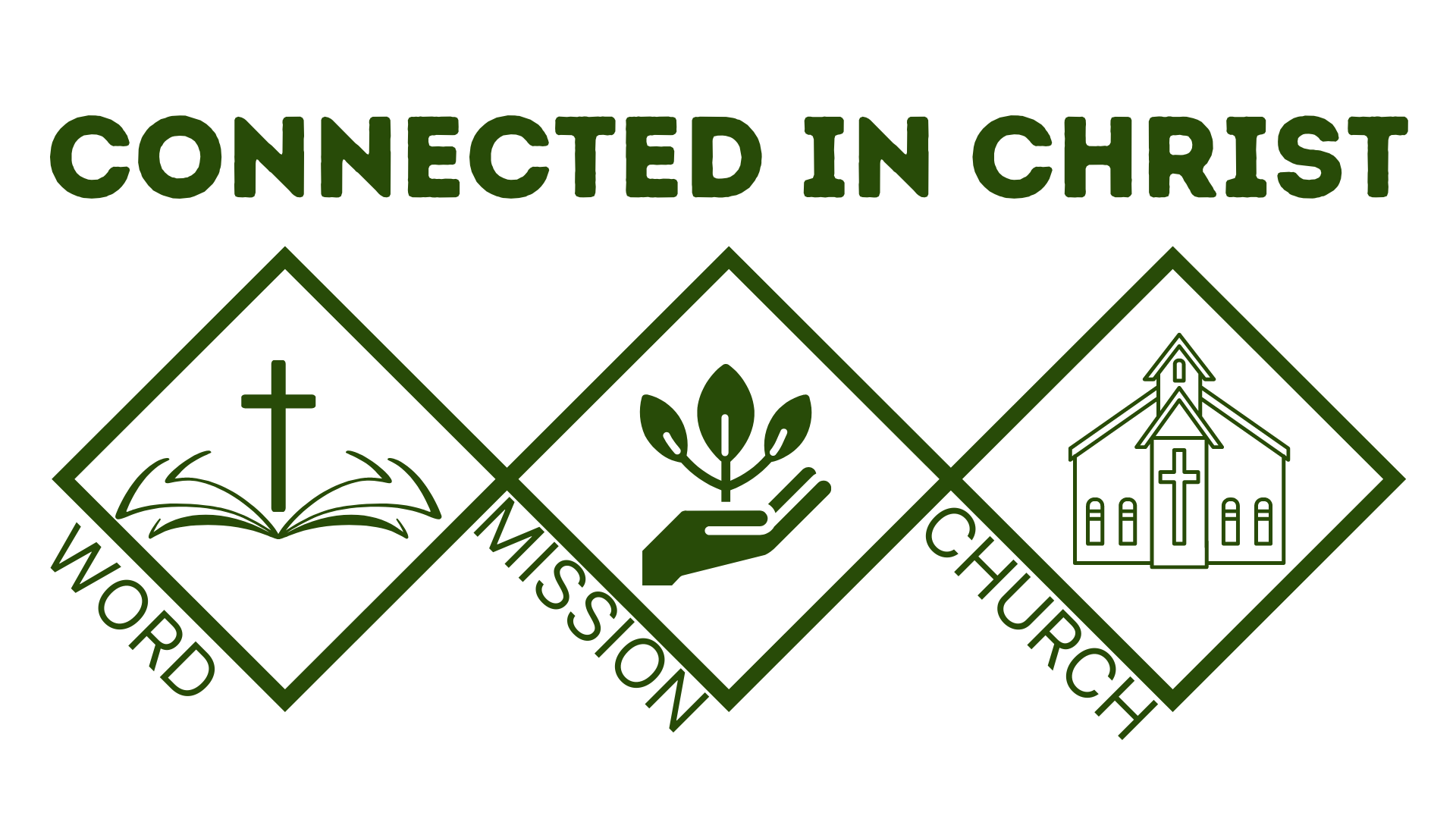 WORD -> MISSION -> CHURCH
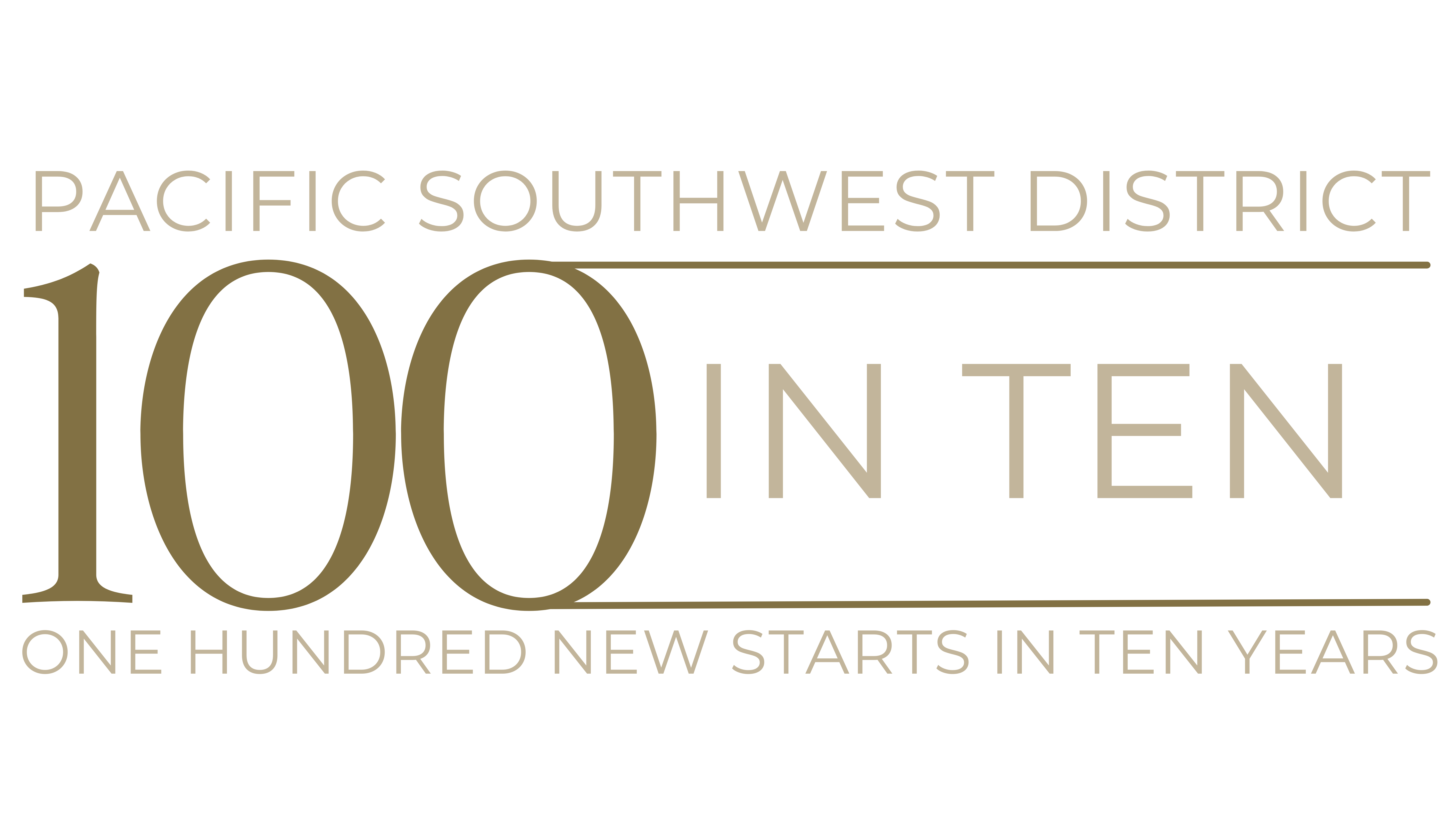 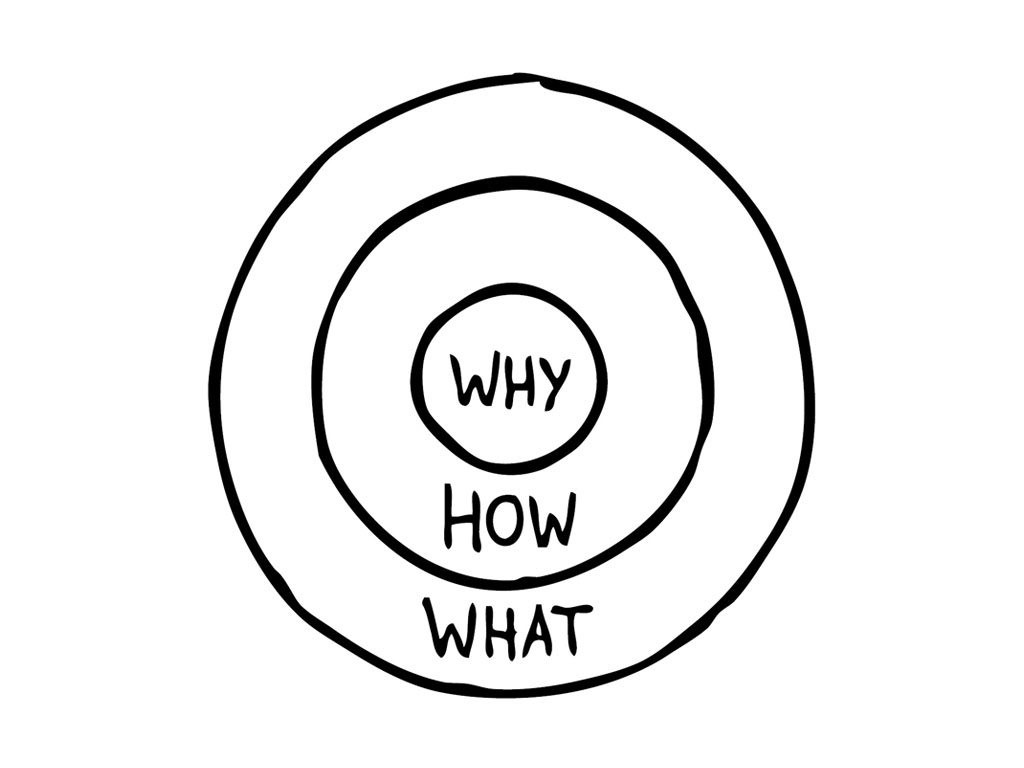 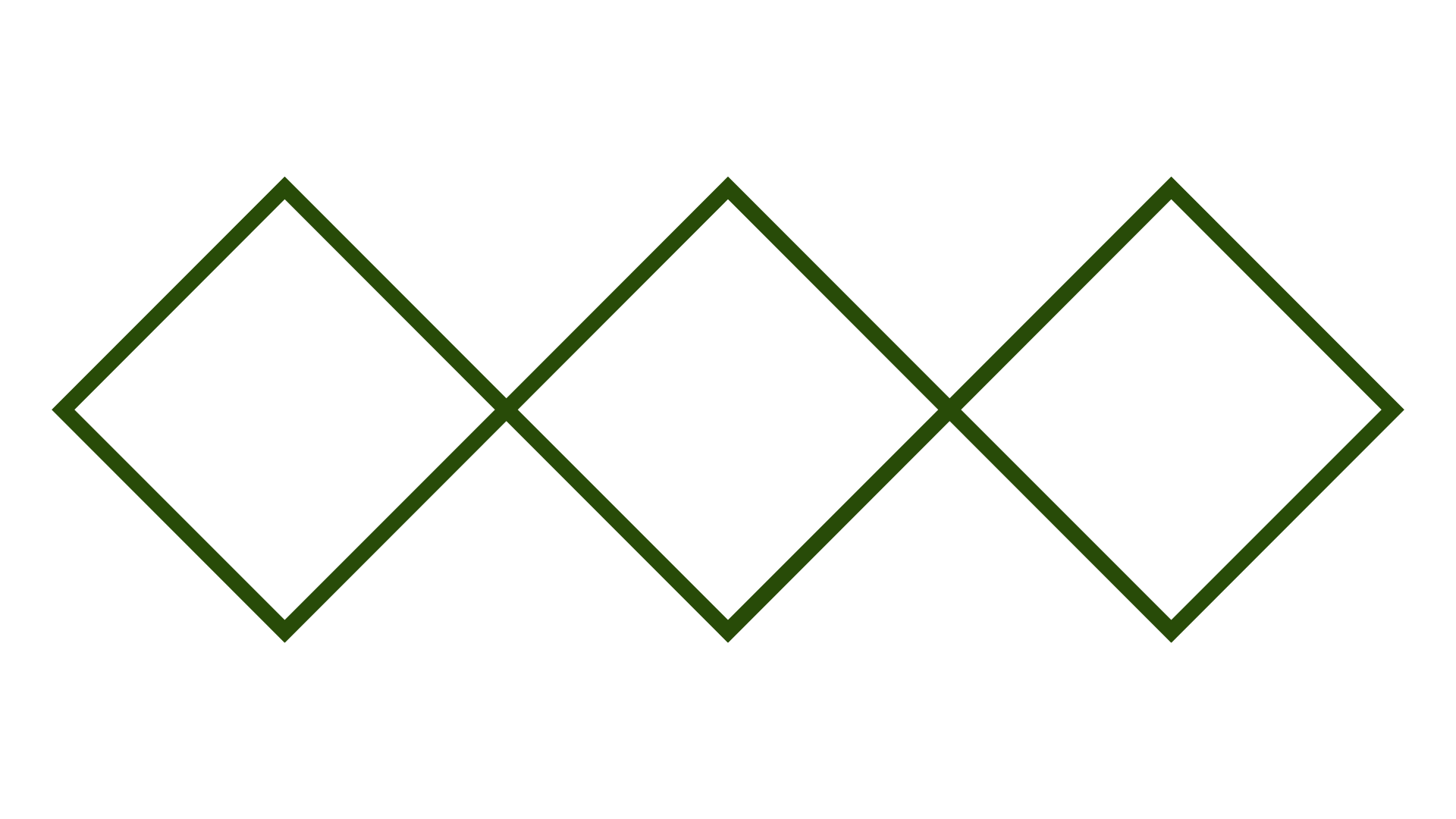 Missio DeiGod’s Mission“to love”
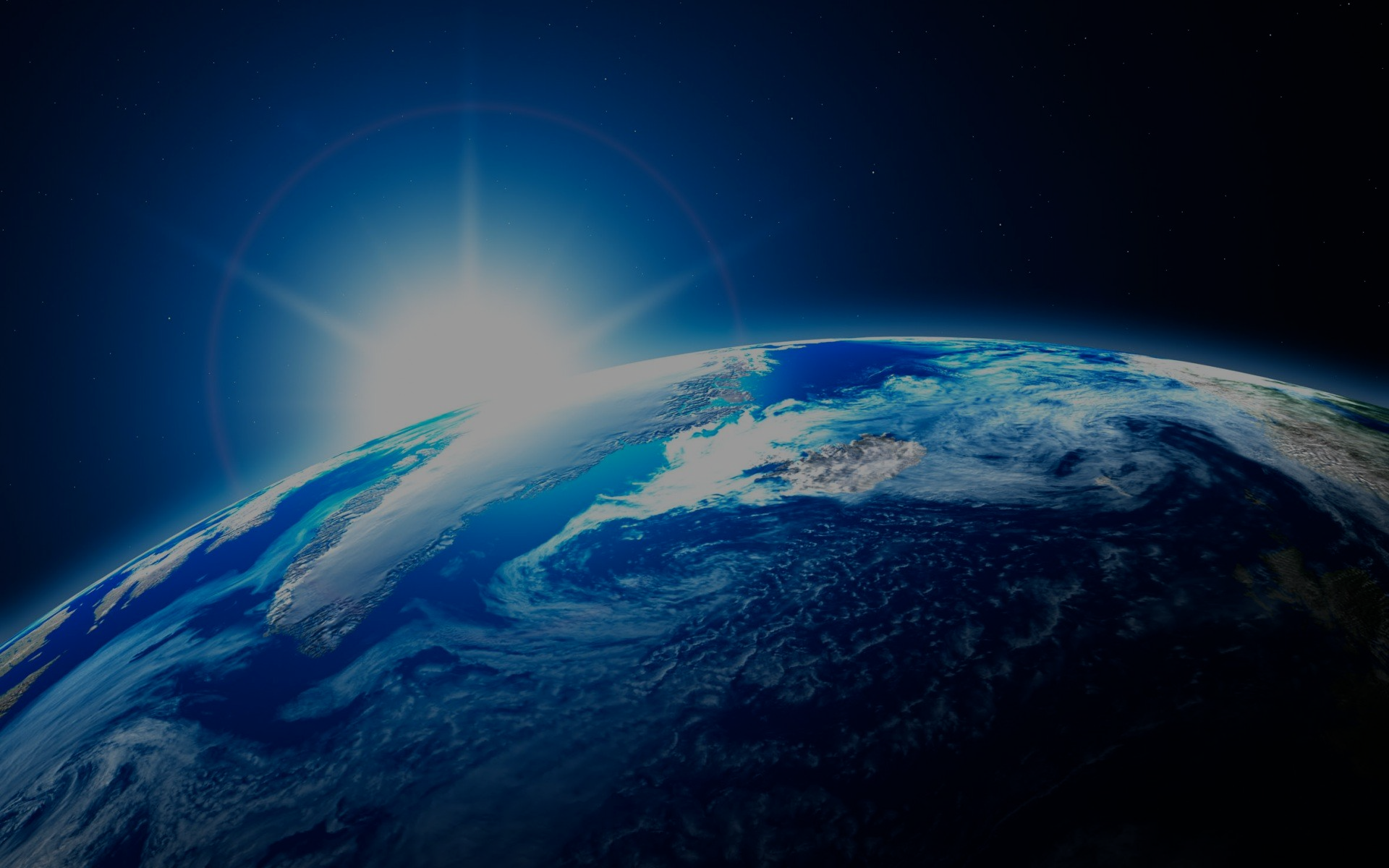 The earth is the Lord’s and all that is in it, 
the world, and those who live in it, 
for he has founded it on the seas 
and established it on the rivers. 
Psalm 24:1-2
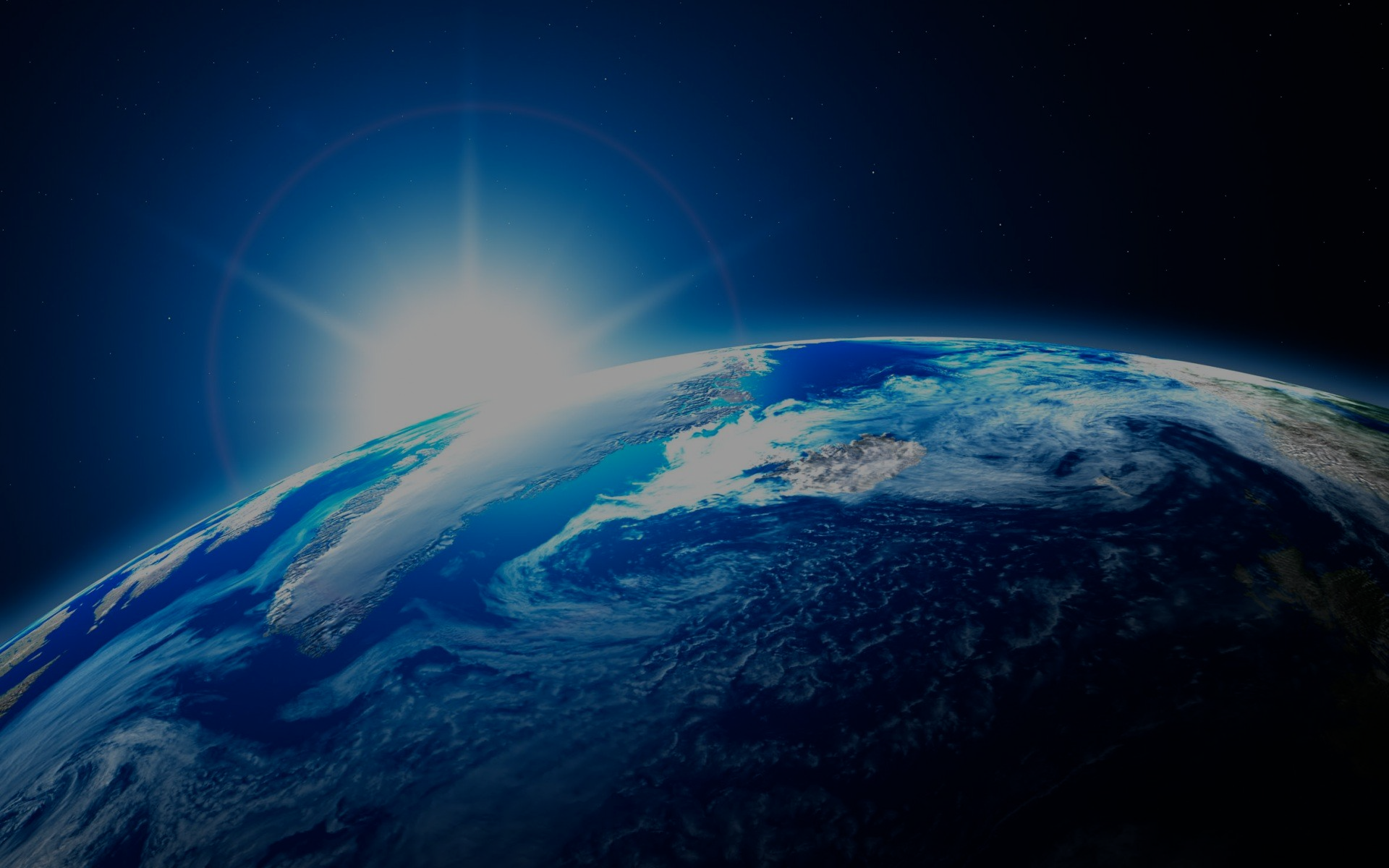 God’s love was revealed among us in this way: 
God sent his only Son into the world so that we might live through him. In this is love, not that we loved God but that he loved us and sent his Son to be the atoning sacrifice for our sins. Beloved, since God loved us so much, we also ought to love one another. 
1 John 4:9-11
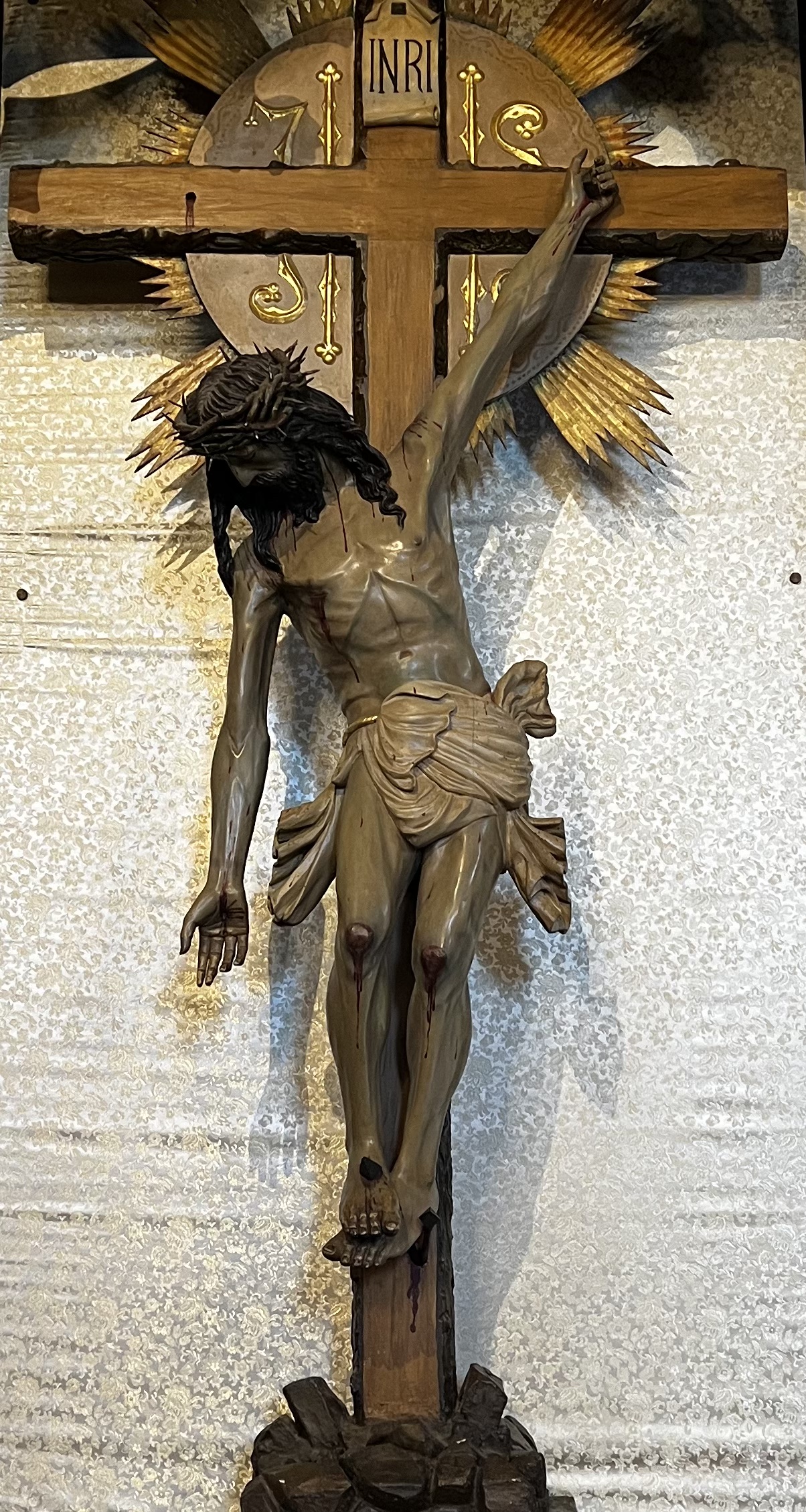 You did not choose me,         but I chose you. And I appointed you to go and bear fruit, fruit that will last, so that the Father will give you whatever you ask him in my name.John 15:16
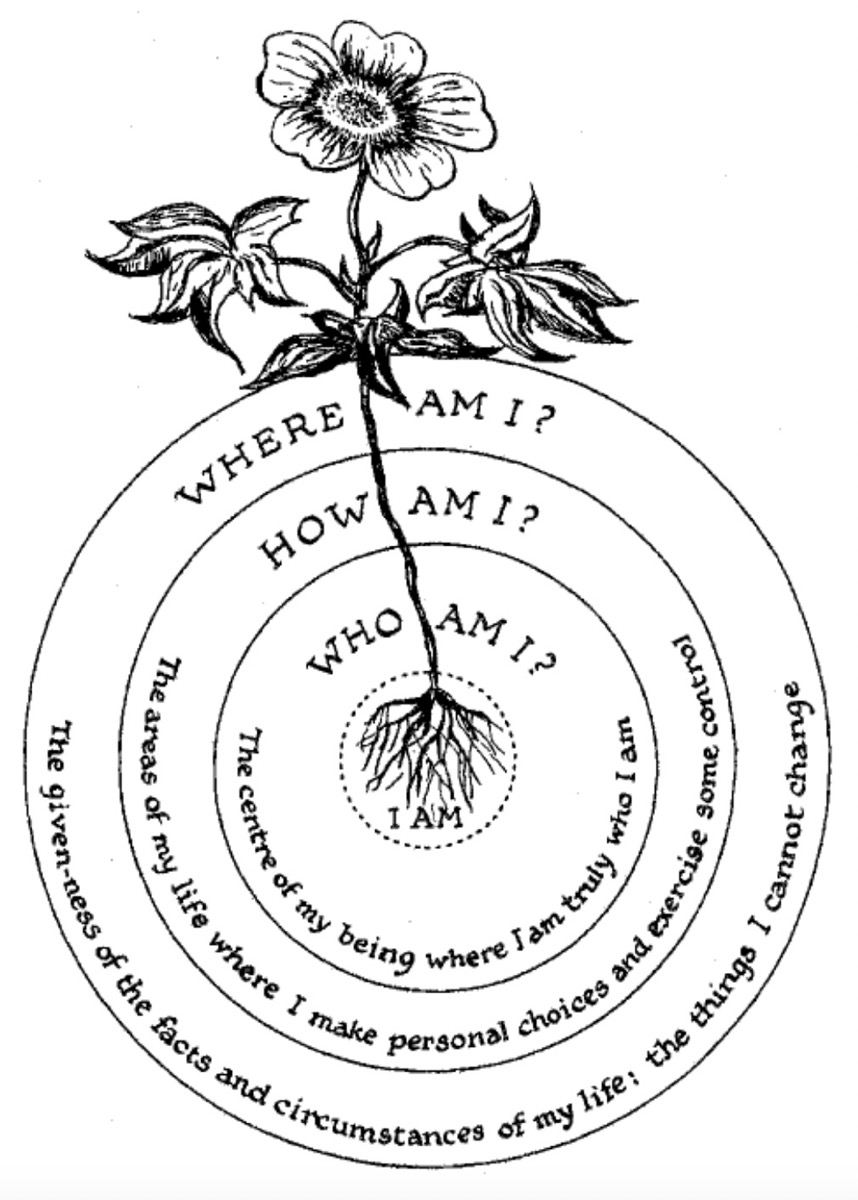 Inner Compass, Margaret Silf
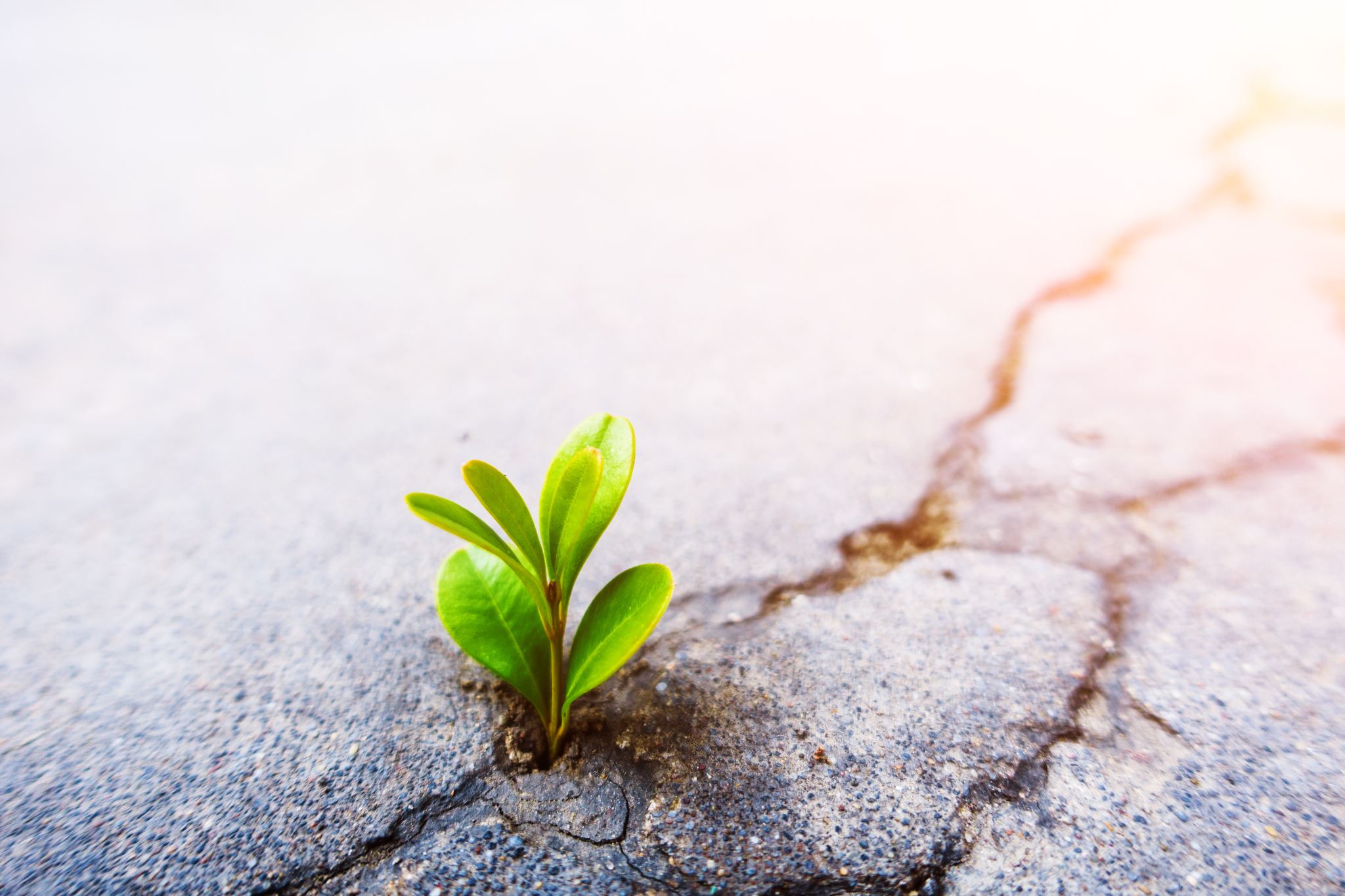 When we claim and constantly reclaim the truth of being the chosen ones, we soon discover within ourselves a deep desire to reveal to others their own chosenness. Instead of making us feel that we are better, more precious or valuable than others, our awareness of being chosen opens our eyes to the chosenness of others. That is the great joy of being chosen: the discovery that others are chosen as well.

― Henri J.M. Nouwen, 
Life of the Beloved: Spiritual Living in a Secular World
OUTREACH
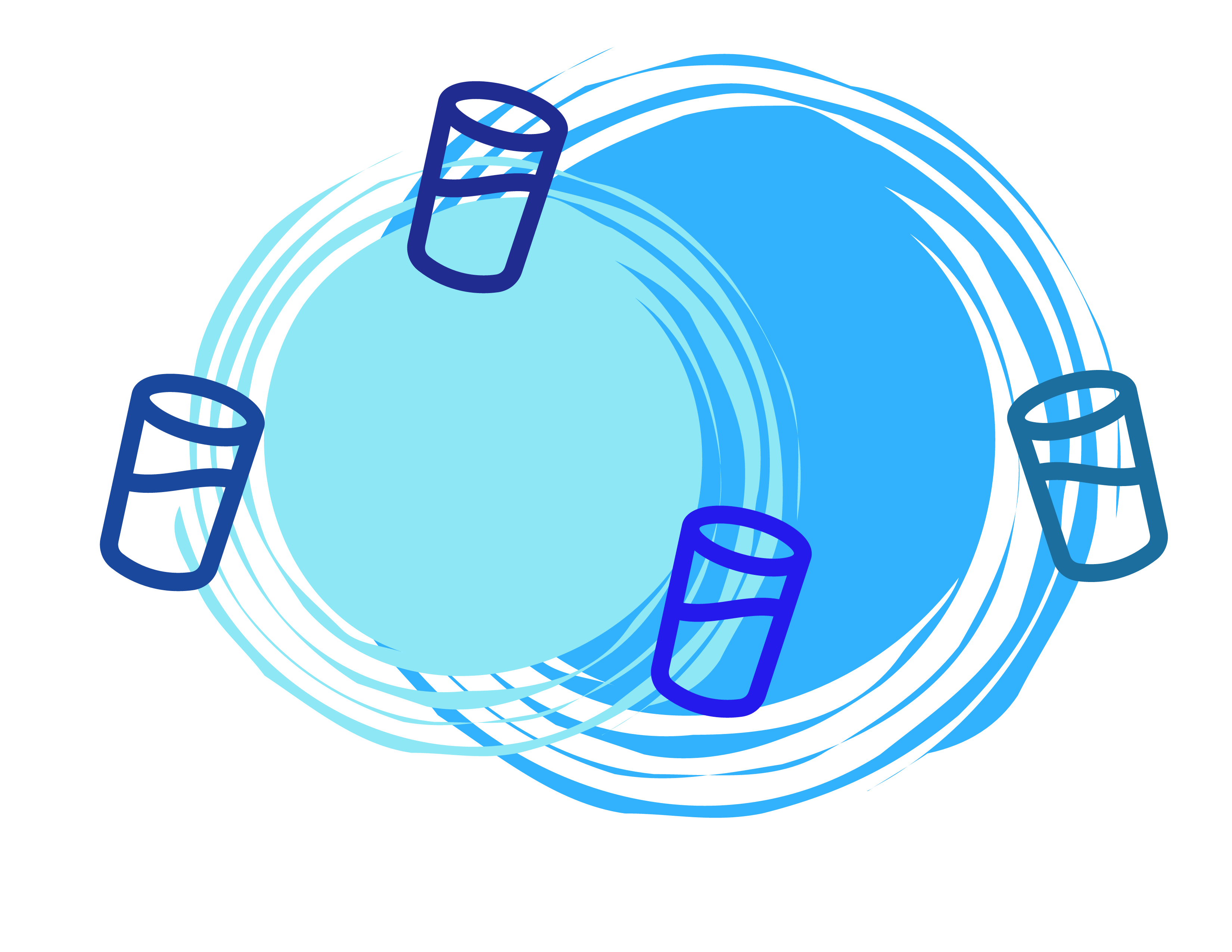 CHURCH
INREACH
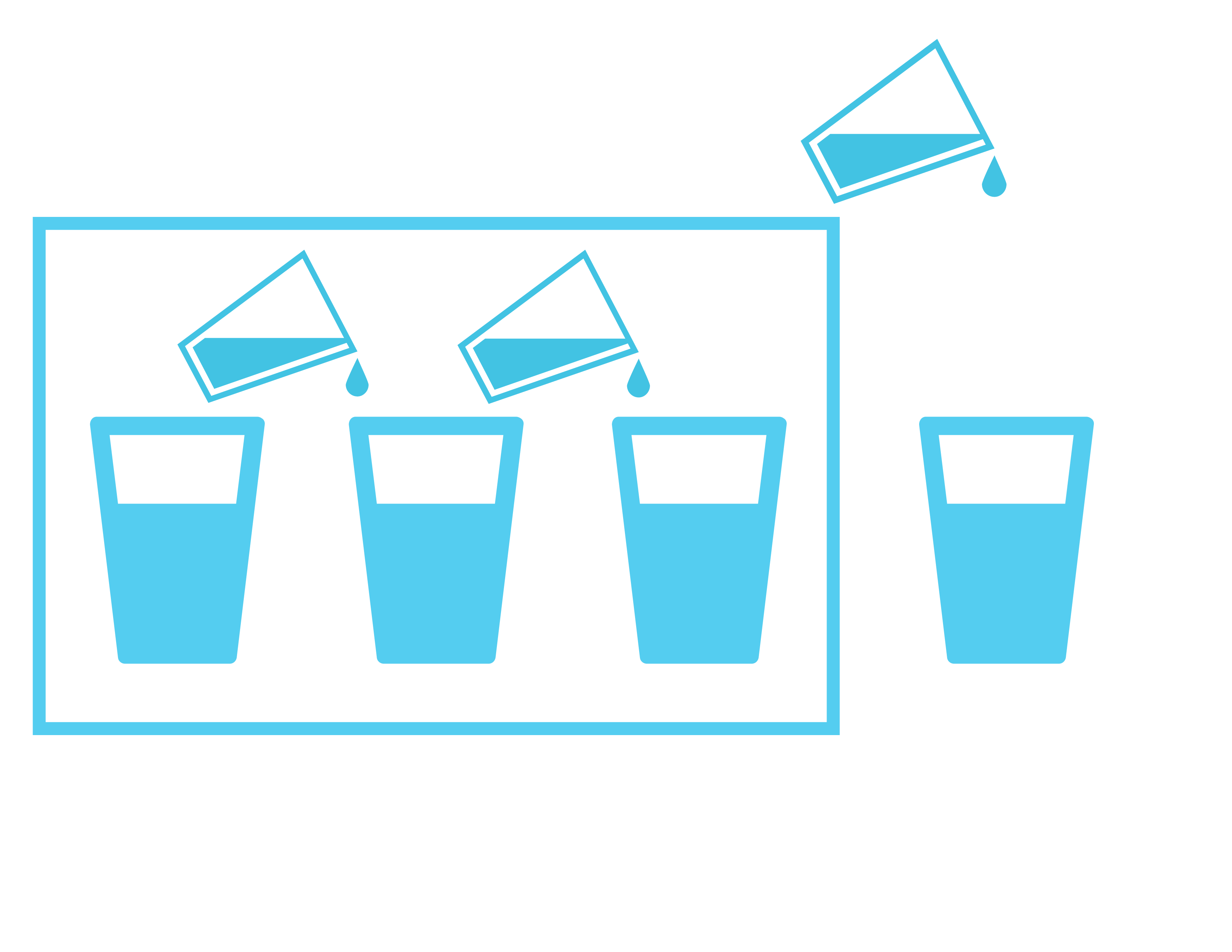 OUTREACH
INREACH
LEADERSHIP
GROWING 
TOGETHER
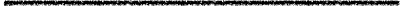 COMMUNITY
PASTOR
COMMUNITY
PASTOR
LEADERSHIP
CONGREGATION
CONGREGATION
CHURCH AND COMMUNITYReNEW
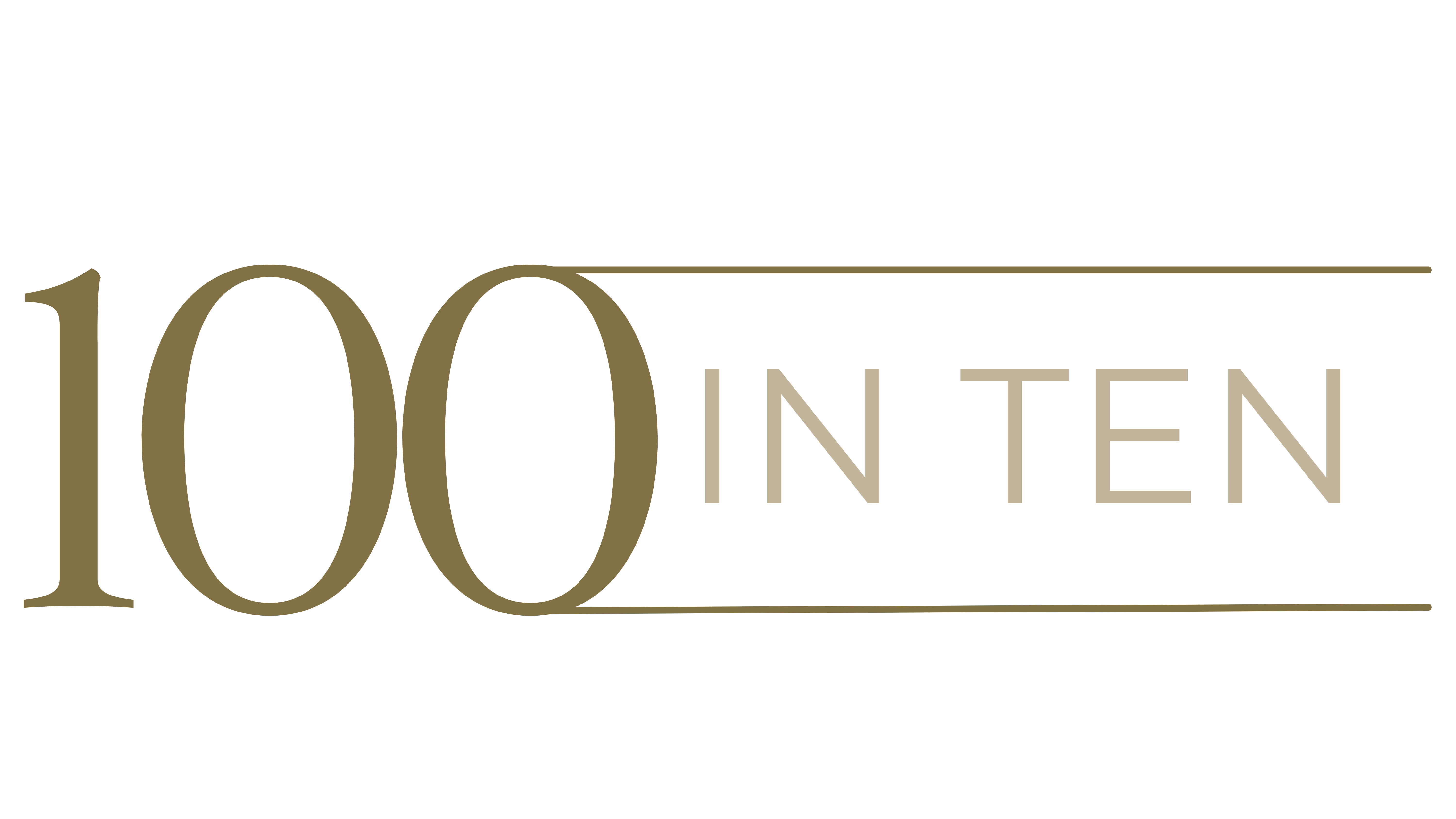 FAITH COMMUNITIES THAT VALUE...
The VISION
Faith Communities engaging in intentional Gospel proclamation, saturating regions and transforming lives in the Pacific Southwest District
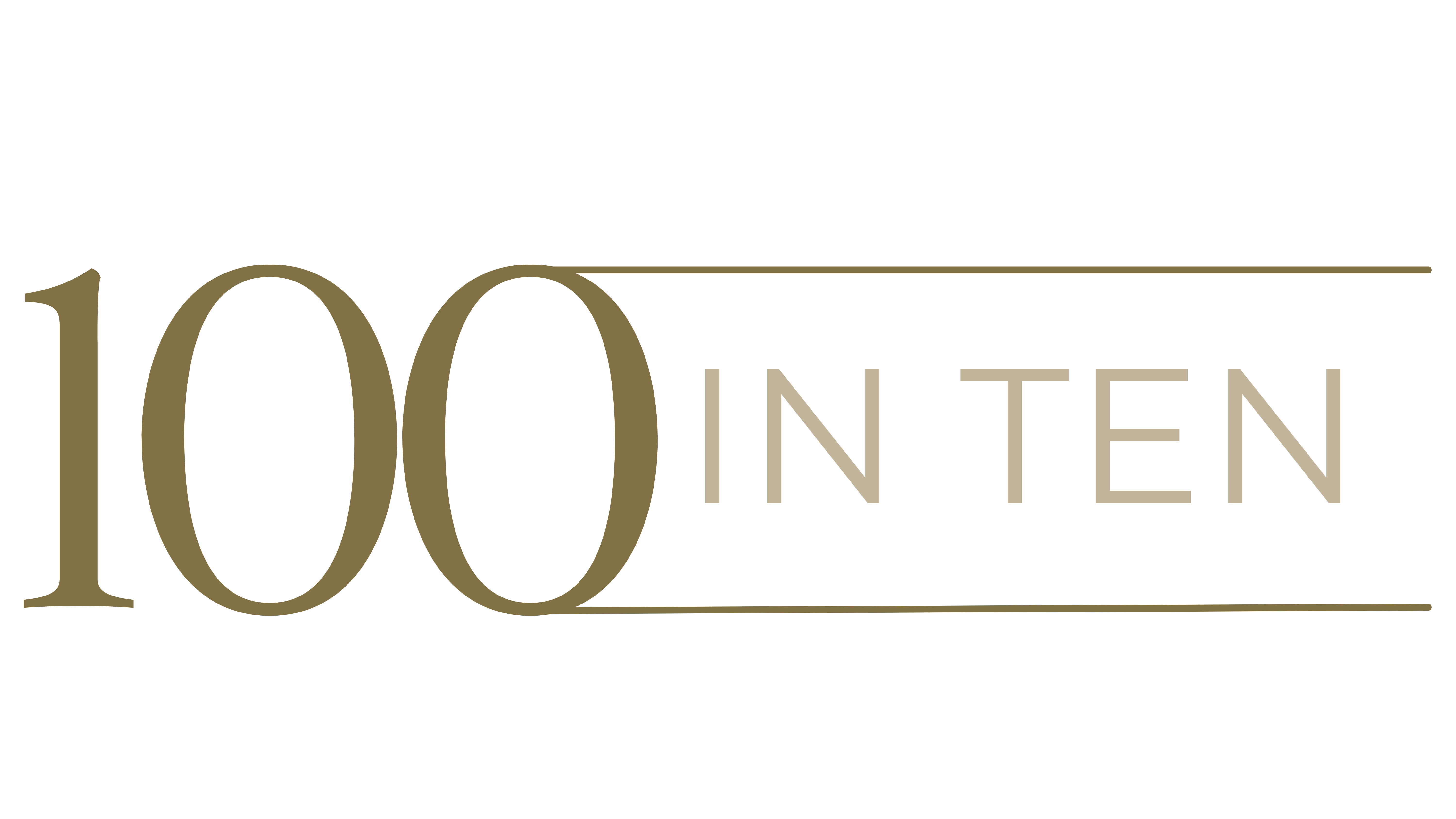 Our STRATEGY
Pray and Study: 
	Seek the Mission of God in Christ 	
	and the Movement of the Spirit
 
Engage and Gather: 
	Connect Local Ministries and Leaders to 	Build Teams and Coordinate Efforts

Train and Coach: 
	Equip and Encourage to Launch New 
	Ministries that Reach New People
	
Celebrate and Communicate:
	Inspire Others in the PSD to Support 	and 	Participate in 100 in 10
The MISSION
To facilitate the launch of 100 new faith communities by the 100th anniversary of the Pacific Southwest District of the LCMS in 2031.
RESOLUTION 22.1.1
PRAY FOR MISSION
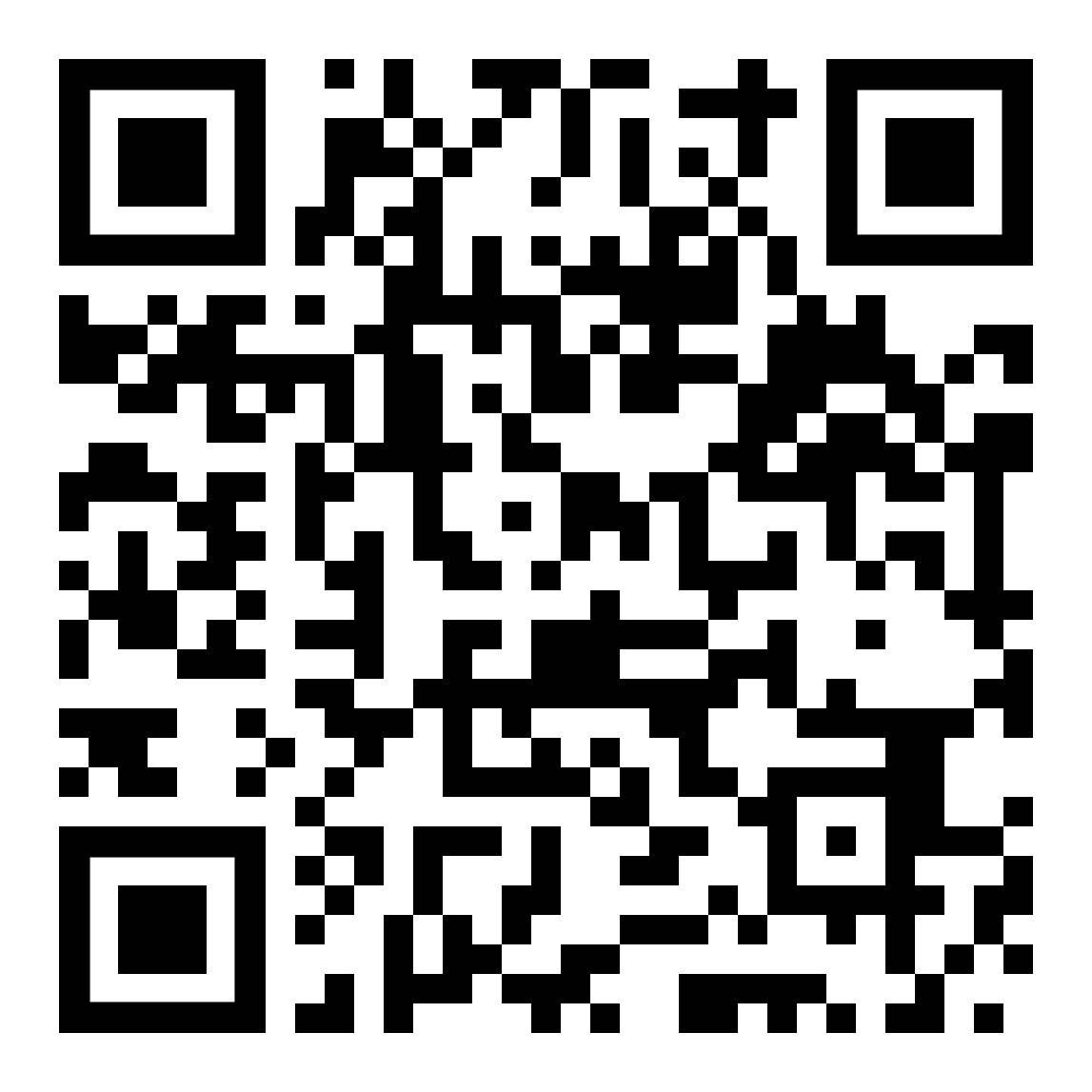 24/7 Virtual Prayer Room
Advent - Epiphany

December 3,2023 – January 6, 2024
Study Mission Basics
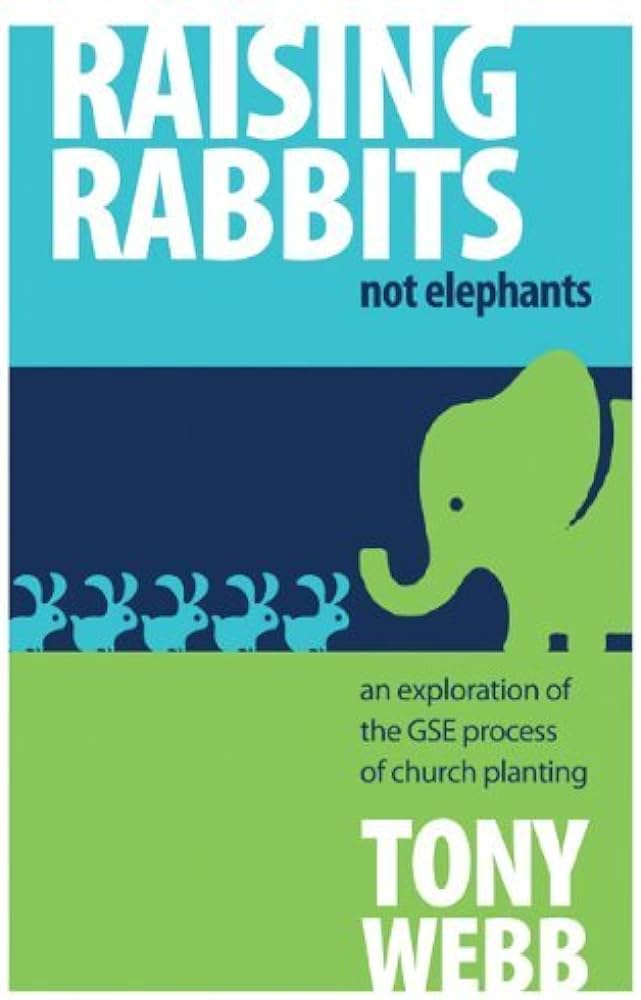 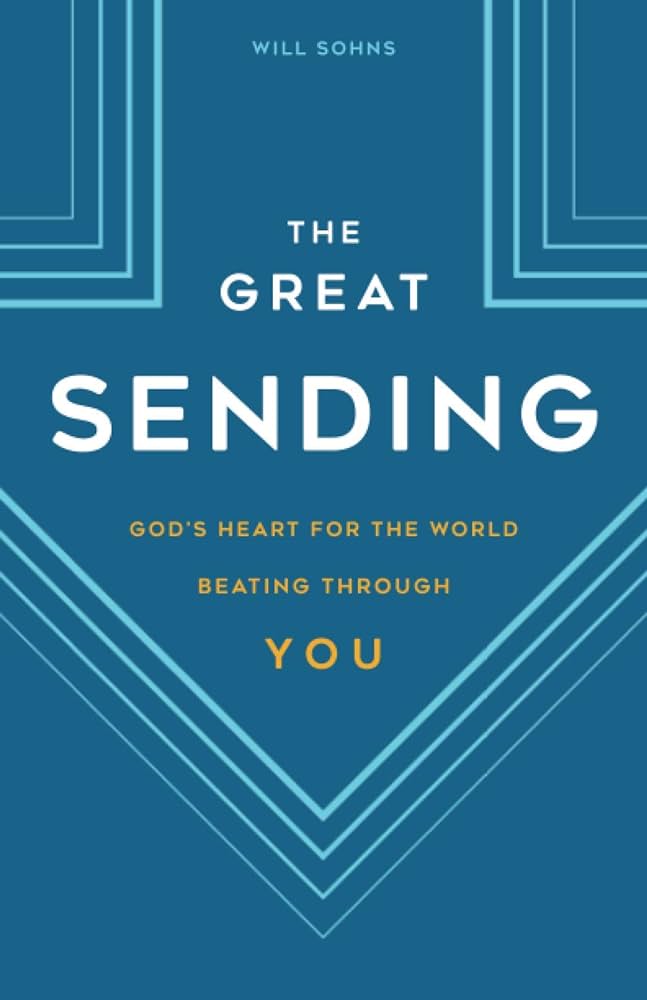 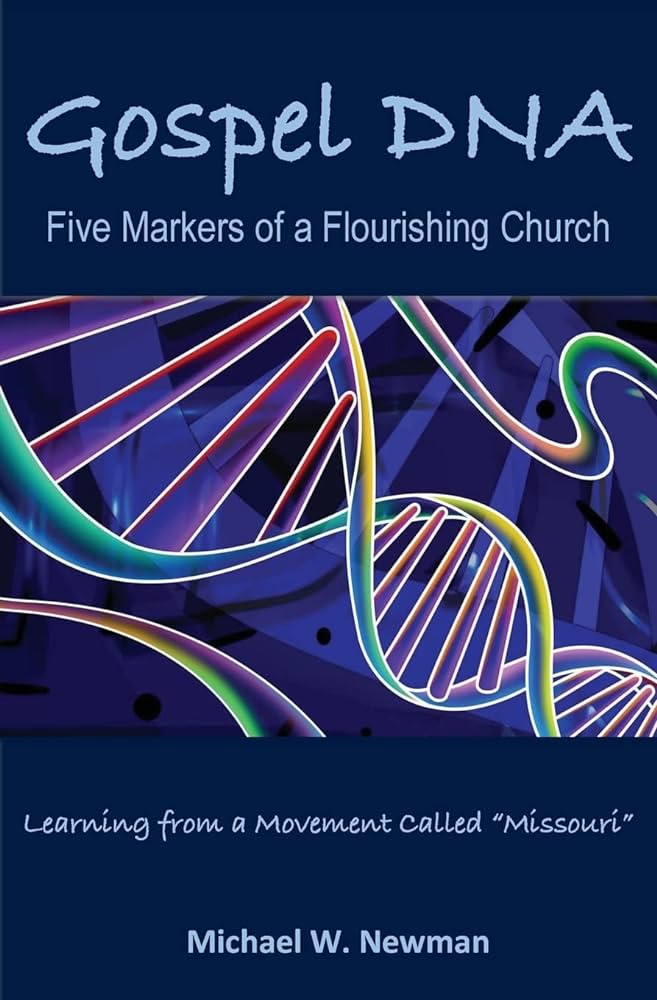 Engage and Gather
Train and Coach
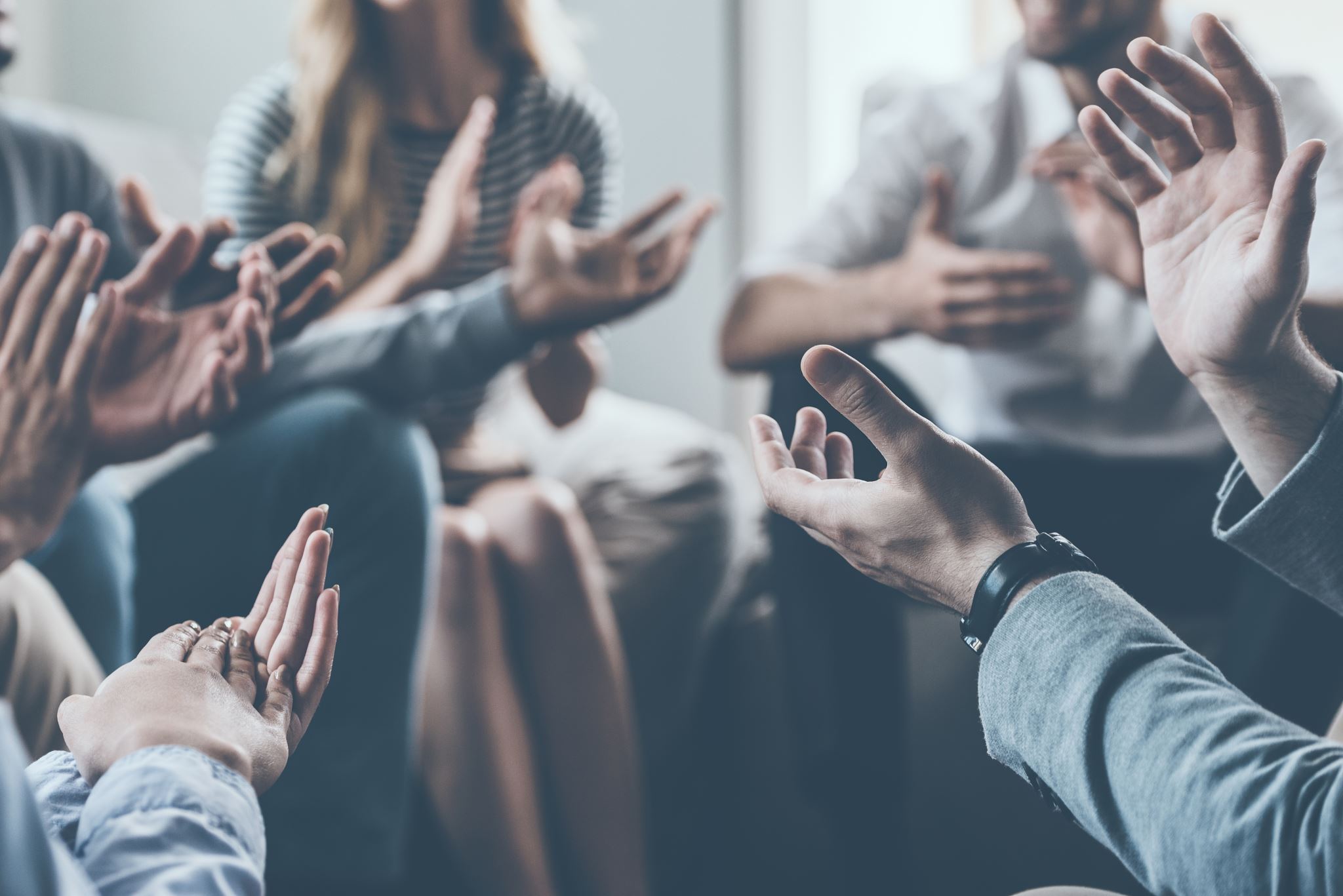 Celebrate and Communicate
New Faith Community Stories


https://www.psd-missions.org/100-in-10
Eight Submissions Since JUNE!
Micro-High School
Pre-School Program Expansion
Retirement Home Ministries
Celebrate Recovery Groups
Neighborhood Micro-Churches
Seeds for New Church Plants
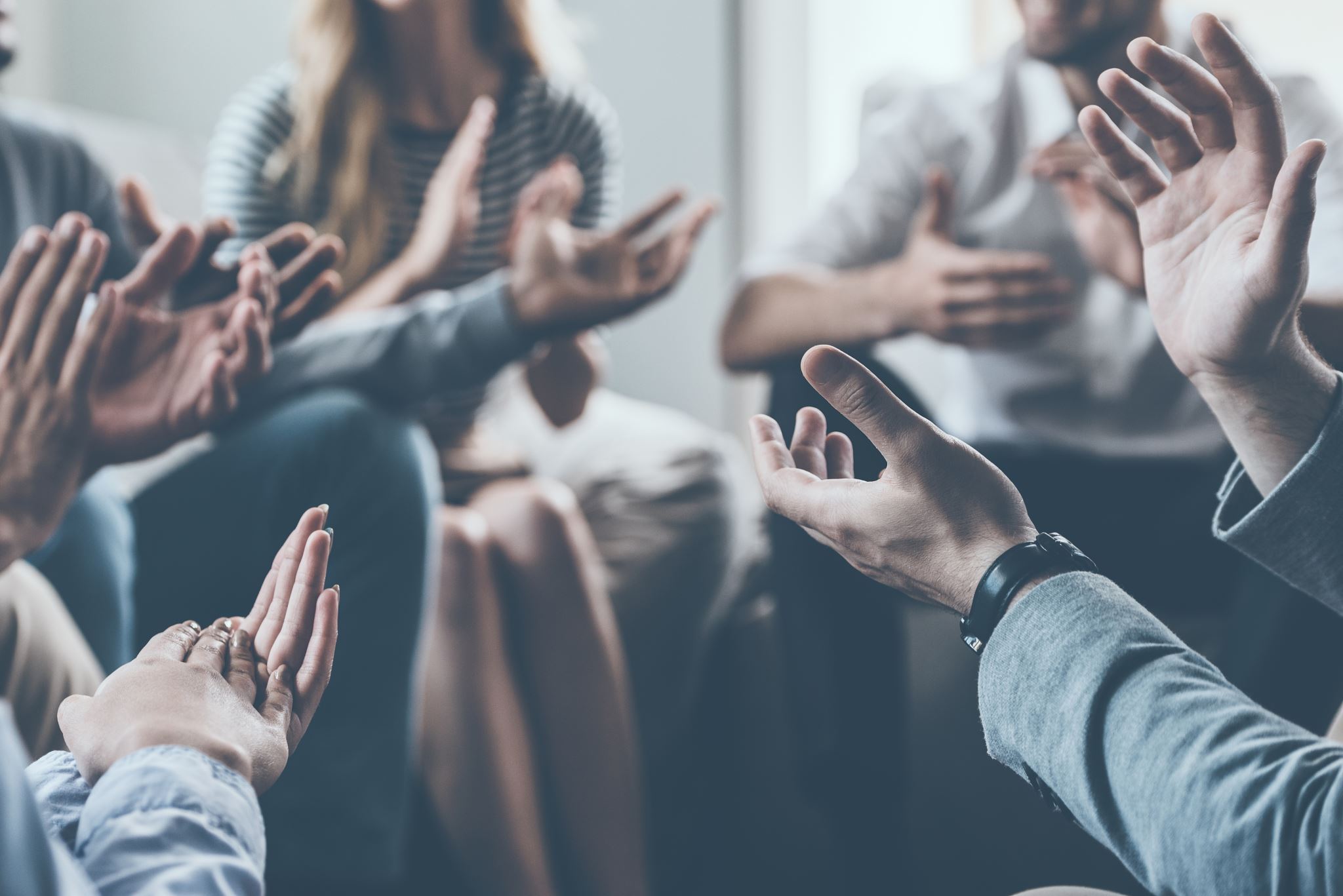 Celebrate and Communicate
Grant Submission, Approval, and Support Improvements

E-Resources
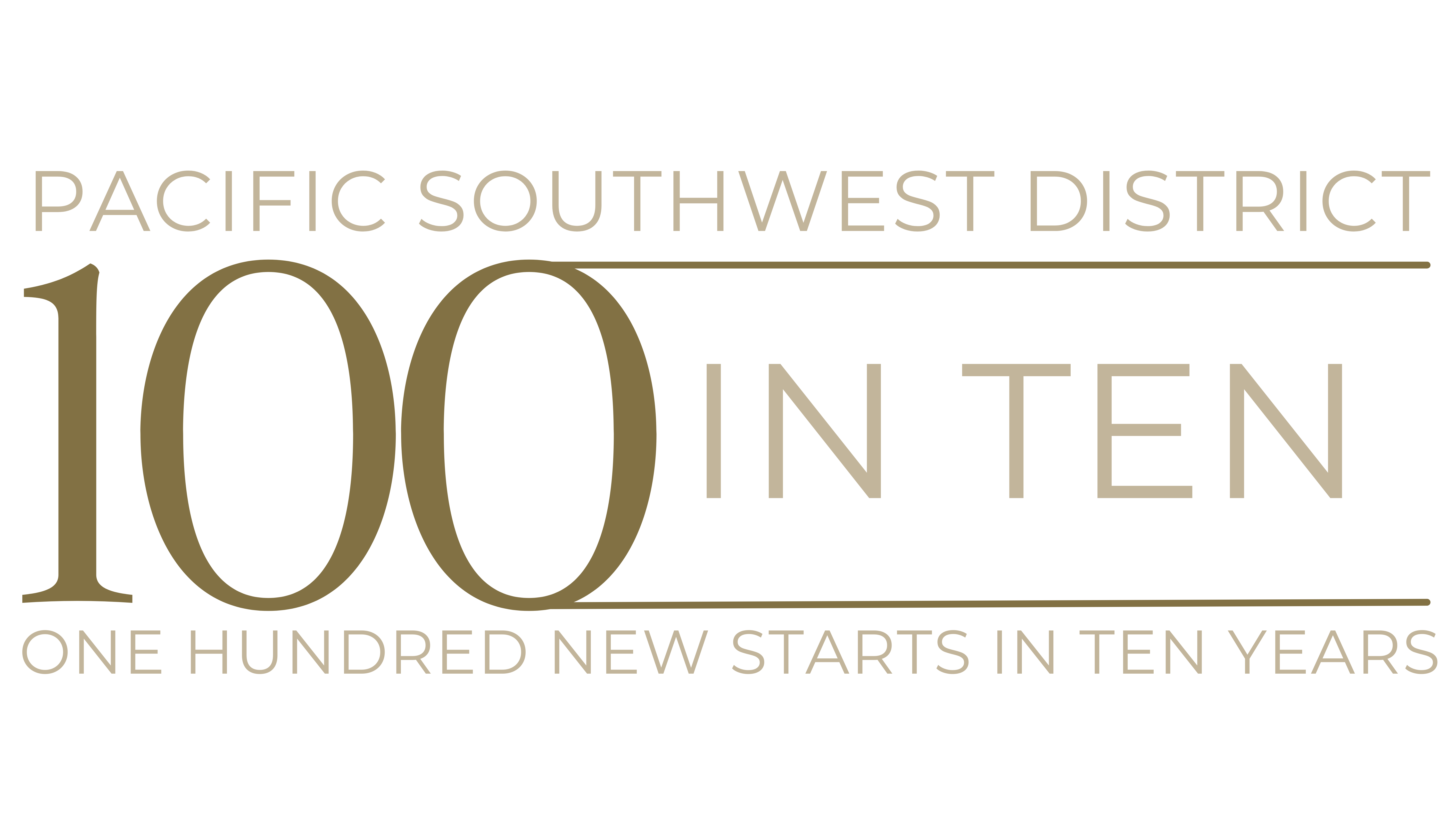